Д А В Л Е Н И Е
Т В Ё Р Д Ы Х 

Т Е Л
Цель урока
Ввести понятие  о давлении, как одной
 из характеристик взаимодействия
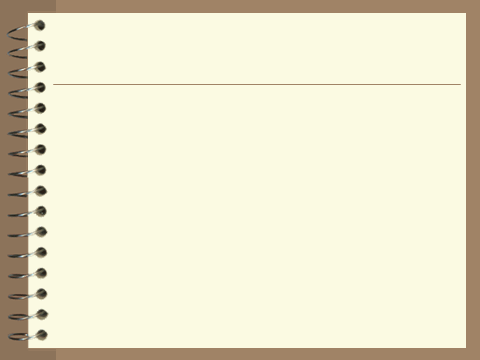 «Природа так обо всем позаботилась, что повсюду ты находишь, чему учиться»
Вышел слон на лесную дорожку, наступил муравью он на ножку.И вежливо очень сказал муравью:
  «Можешь и ты наступить на мою».
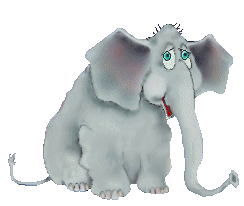 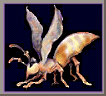 Результат действия силы
зависит от площади опоры.
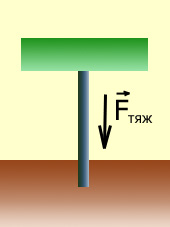 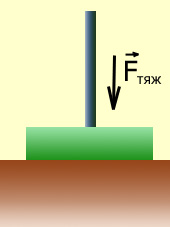 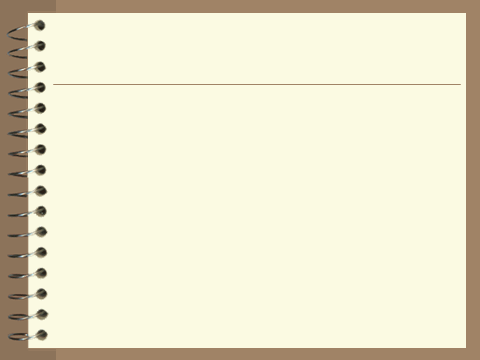 Результат действия силы зависит от
Модуля силы

Площади опоры
Для оценки результата действия силы 
нужно ввести величину, которая показывает, какая сила действует 
на единицу площади поверхности.
Определение давления:
Давление – это физическая величина, которая показывает, какая сила действует на единицу площади поверхности.
ФОРМУЛА
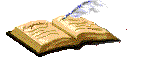 ЕДИНИЦА  ИЗМЕРЕНИЯ
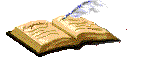 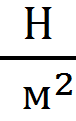 1 Па = 1
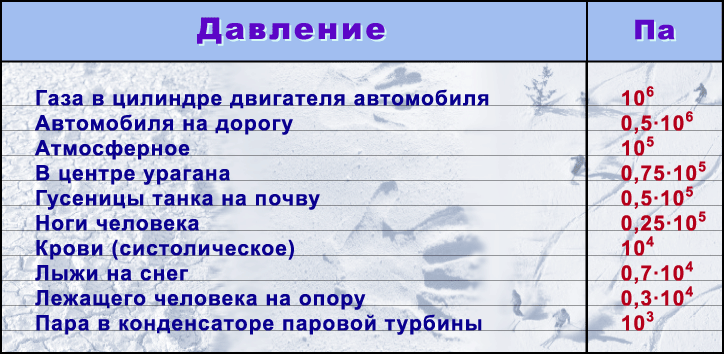 Пример решения  задачи
Дано:
Решение:
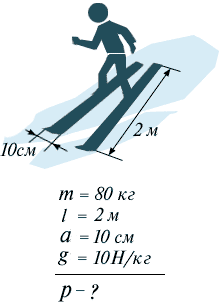 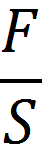 р =
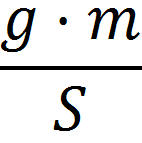 ==>
р =
F = g · m
= 0,1 м
S = l · а = 2 м · 0,1 м = 0,2 м2.
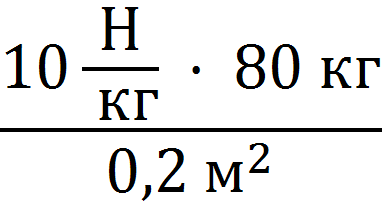 р  =
= 4 000 Па
Ответ: р = 4 000 Па
Д А В Л Е Н И Е
Т В Ё Р Д Ы Х 

Т Е Л
ФОРМУЛА
Задание: в каком случае А,Б или В кирпич                             оказывает  наибольшее  давление?
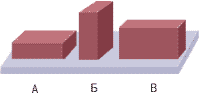 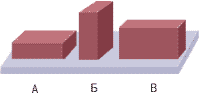 А
Б
В
Одинаково ли давление?
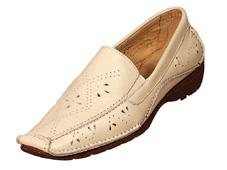 1
2
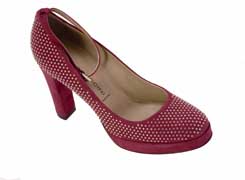 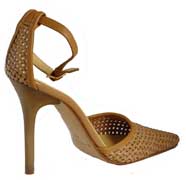 3
Способы    уменьшения и увеличения давления:
Чем больше площадь опоры, 
тем меньше давление, производимое одной и той же силой на эту опору и наоборот.
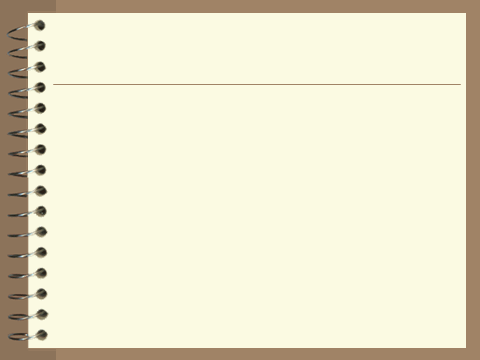 Давление в природе, технике и в быту.
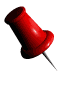 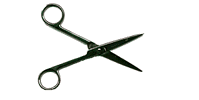 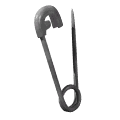 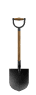 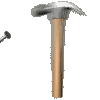 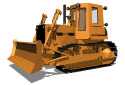 Как увеличить давление?
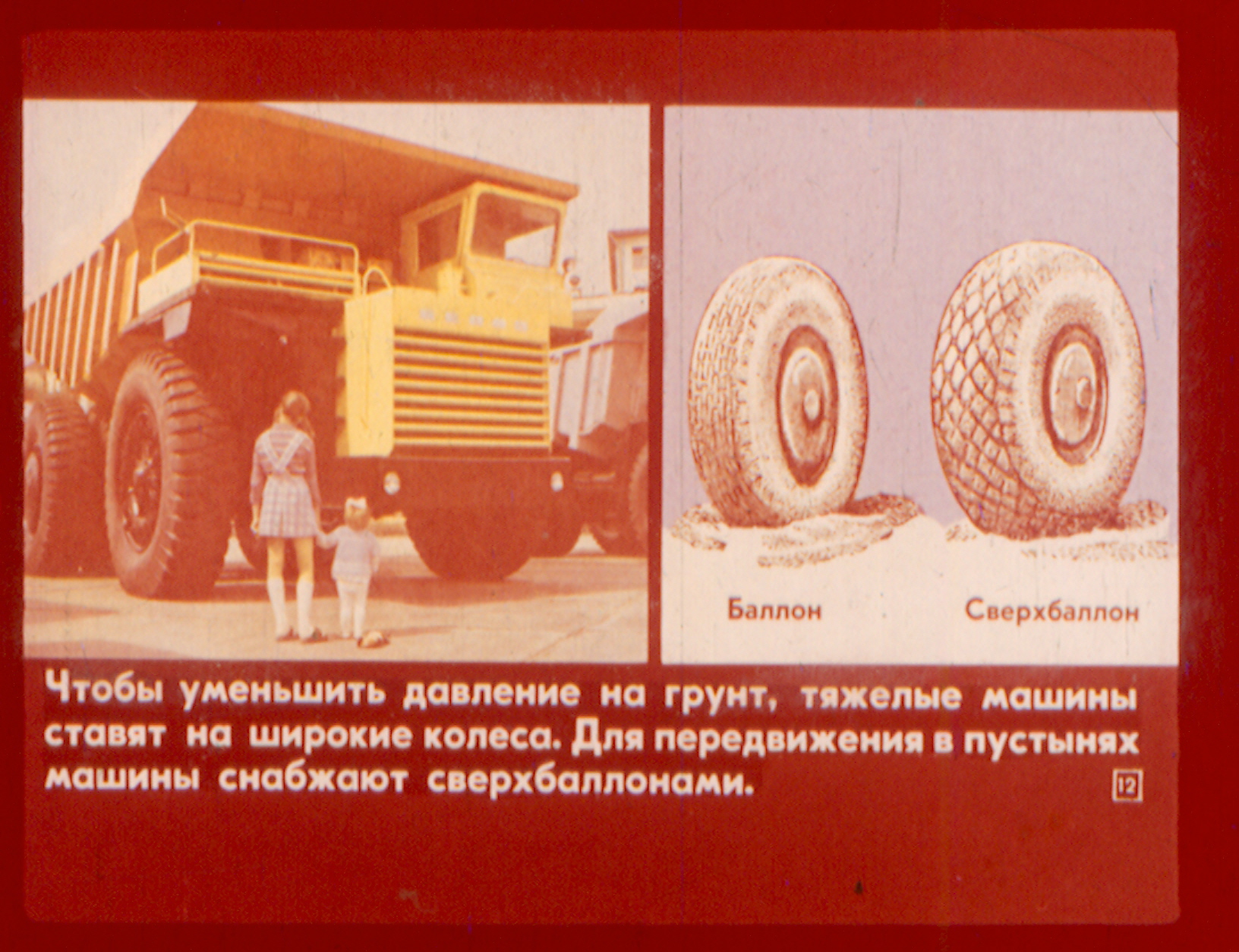 Как уменьшить 
давление?
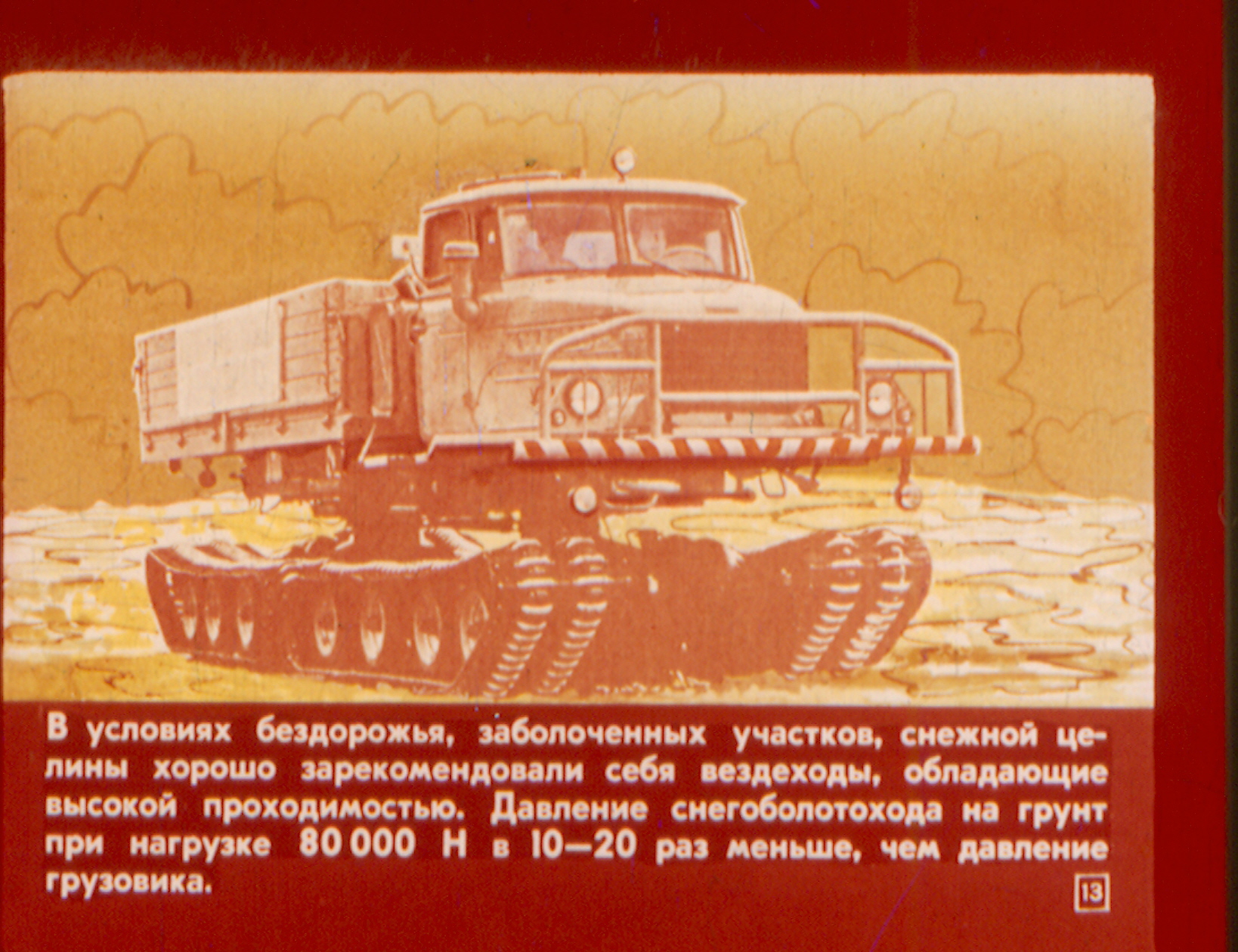 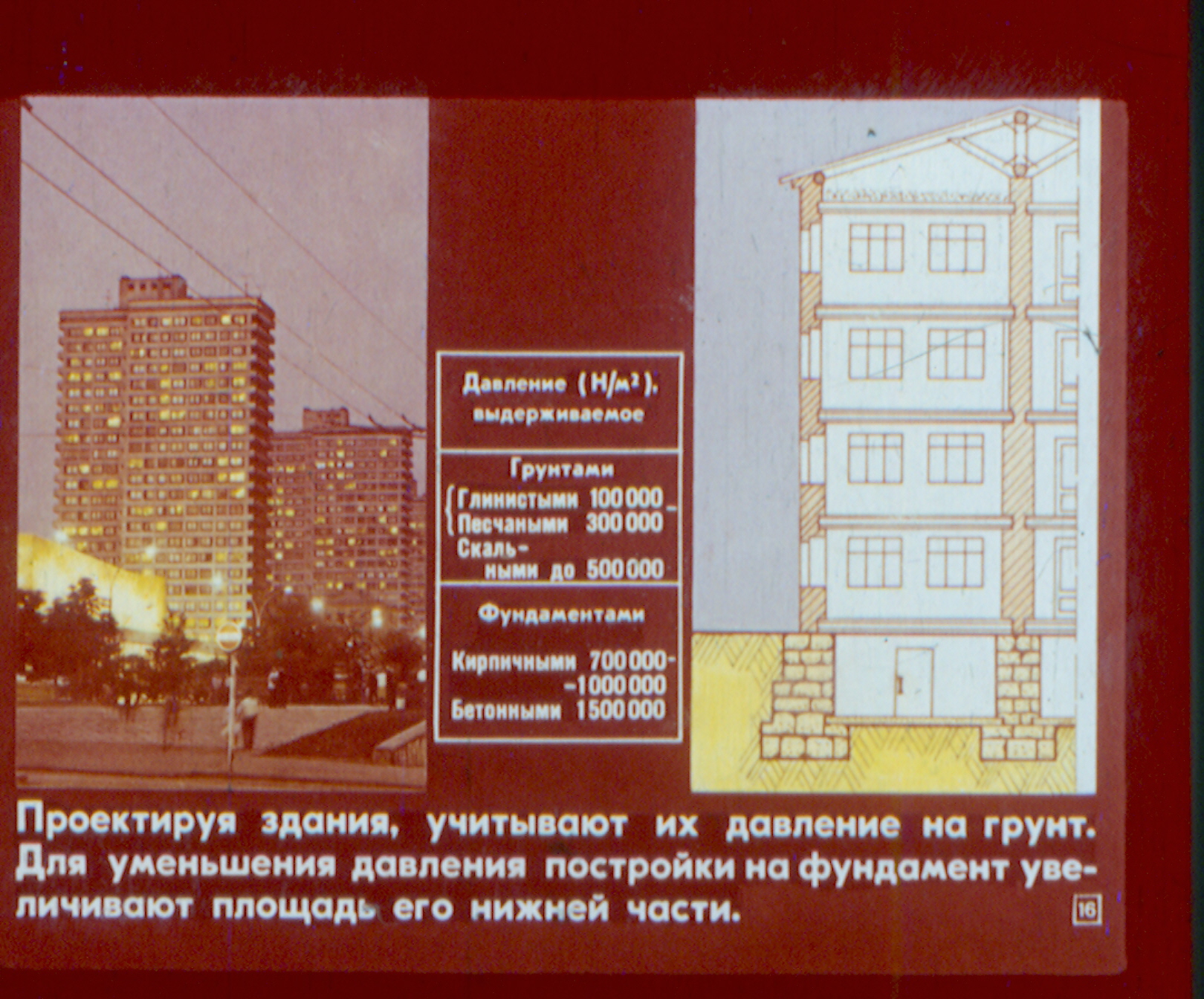 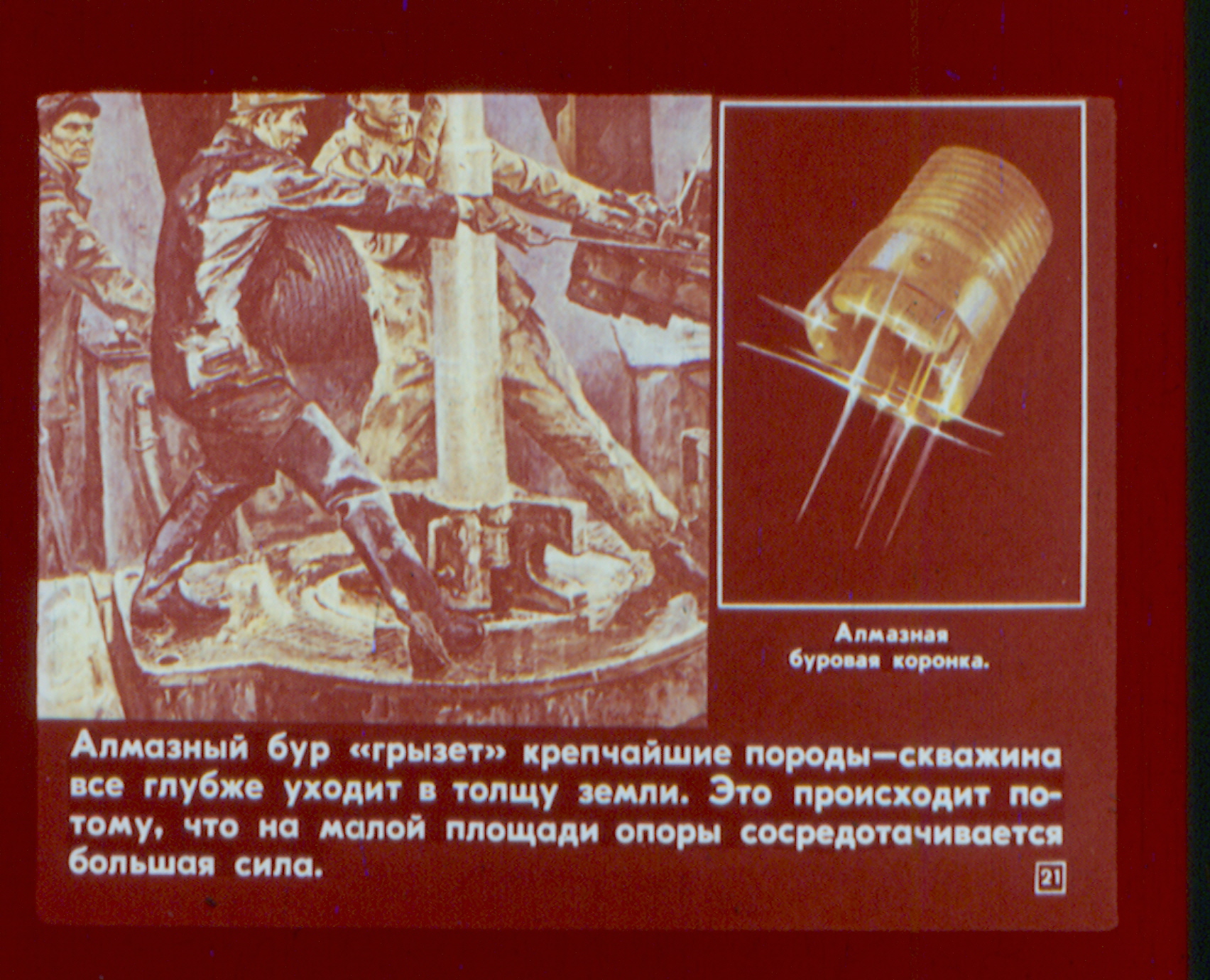 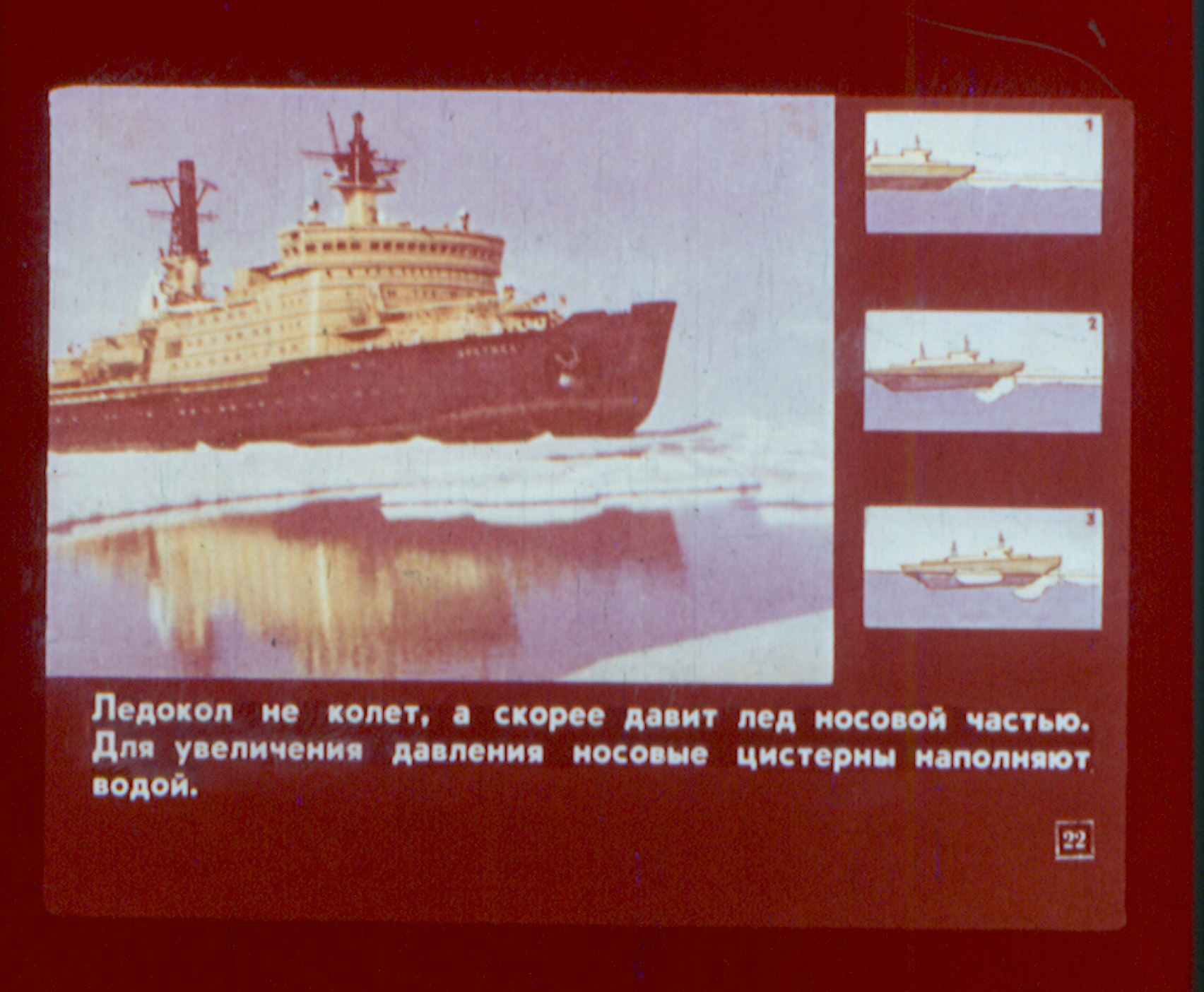 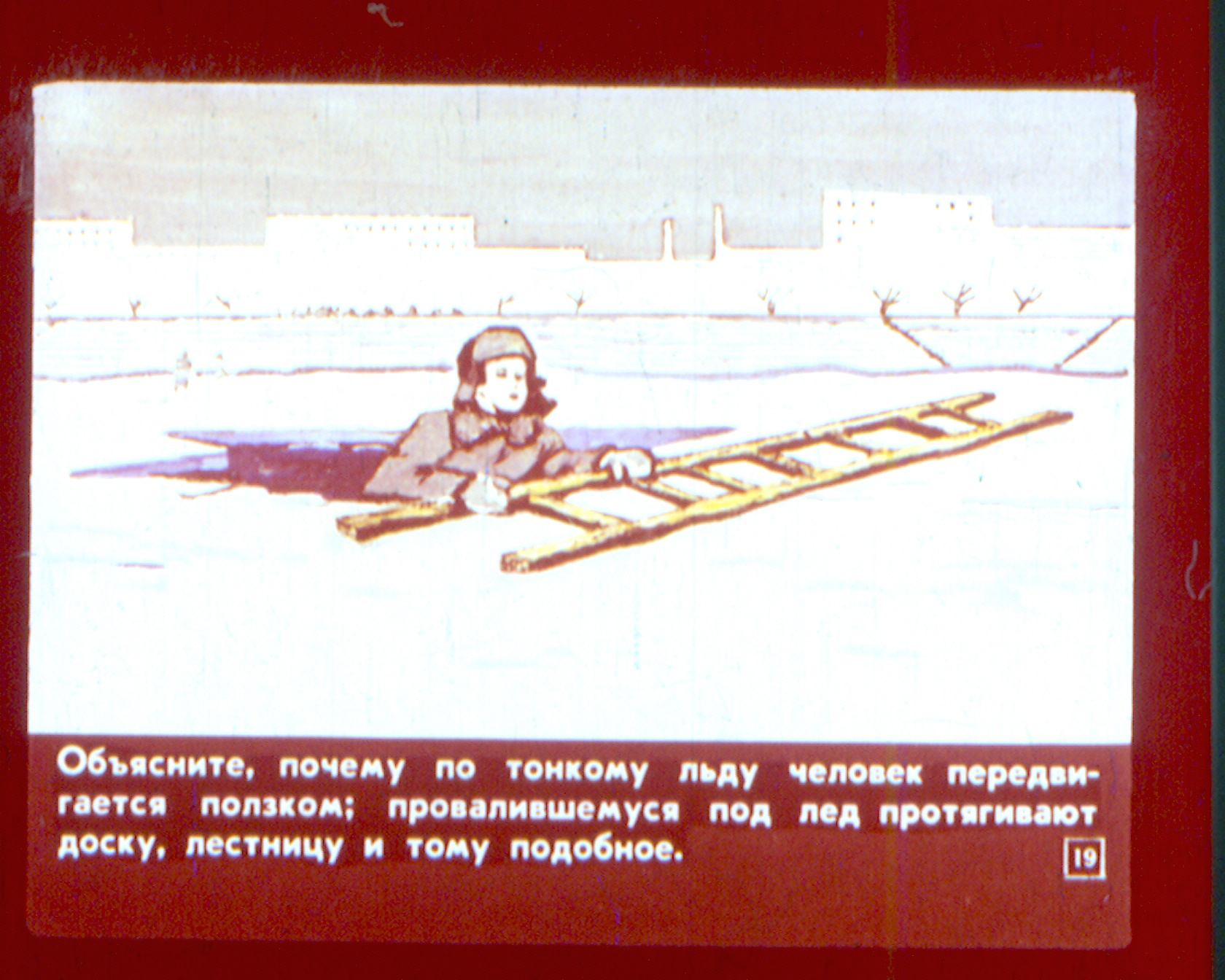 Экспериментальное задание:
Определите давление, которое оказывает деревянный брусок на поверхность стола.
План выполнения:
С помощью динамометра измерим вес бруска.
Измерим линейкой длину и ширину бруска. Вычислим площадь грани. Выразим ее в квадратных метрах: 1 см2= 0,0001 м2
Вычислим давление бруска на поверхность стола по формуле            .
Результаты эксперимента
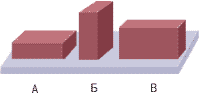 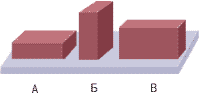 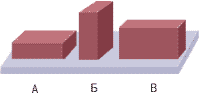 Домашнее задание